Louisiana Young Readers’ Choice Award
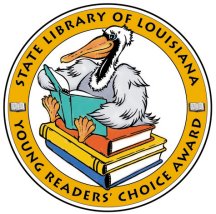 Grades 3 - 5
All the Water in the World
A look at the water cycle in lyrical verse, forming pictures with the words as concrete poetry showing how water rises to the clouds and is rained back down again to be used by plants, people, and every living thing.  “All so precious – do not waste it…. Keep it clear, keep it clean…”
ByGeorge Ella Lyon
America is Under Attack
September 11, 2001 started out as a beautiful sunny day.   At 8:00 AM our world changed as we knew it.  This account moves chronologically through the morning, from the plane hijackings to the crashes at the World Trade Center, the Pentagon, and Pennsylvania; from the rescue operations at the WTC site to the collapse of the buildings.
ByDon Brown
Balloons Over Broadway
Everyone's a New Yorker on Thanksgiving Day, when young and old rise early to see what giant new balloons will fill the skies for Macy's Thanksgiving Day Parade. Who first invented these "upside-down puppets"? Meet Tony Sarg, puppeteer extraordinaire!
ByMelissa Sweet
Bongo Fishing
Jason has a pretty normal life: he lives with his mom, he goes to school, he does his homework. But when he meets a short, bluish alien named Sam, his life begins to seem much less normal and a lot more...well, alien. Sam takes Jason bongo fishing in space, and a whole new world opens up.  But when Jason's cat, Sputnik, disappears, things start to get a little weird.
ByThatcher Hurd
Close to Famous
Foster McFee dreams of having her own cooking show. Macon Dillard's goal is to be a documentary filmmaker. Foster's mother Rayka longs to be a headliner instead of a back-up singer. And Miss Charleena plans a triumphant return to Hollywood. Everyone has a dream, but nobody is even close to famous until some unexpected events shake the town and its inhabitants-and put their big ambitions to the test.
By
Joan Bauer
Eight Keys
Elise has always lived with her Uncle and Aunt.  There's always been a barn behind the house with eight locked doors on the second floor. Then, soon after her 12th birthday, Elise receives a mysterious key left for her by her father. A key that unlocks one of the eight doors upstairs in the barn.
BySuzanne LaFleur
Escape by the Night
Ever since the Civil War started, wounded men waiting to be treated at the local church-turned-hospital have been coming into this Georgia town in droves. When ten-year old Tommy sees a soldier drop his notebook, he sends his dog, Samson, to fetch it. Tommy soon meets the soldier and is faced with the hardest decision he's ever had to make: whether or not he should help a Yankee escape to freedom.
ByLaurie Myers
The Incredible Life of Balto
Many children have heard of Balto, the dog who led his sled team through a blizzard in 1925 to Nome, Alaska, delivering life-saving serum to those ill with diphtheria. He became instantly famous but what very few people know is what happened to him after his stardom.
ByMeghan McCarthy
Lots and Lots of Coins
A coin-collecting father and son learn about the history of coins and about the money that is used around the world today as they build their collection. They find out about the value of coins, what people used before coins, and why historical images and people appear on coins.
ByMargarette S. Reid
Nurse, Soldier, Spy:The Story of Sarah Edmonds, A Civil War Hero
Sarah Emma Edwards, at the age of 16, runs away from home, escaping an arranged marriage. She cuts her hair, dresses as a man and joins the Union Army as the Civil War begins. Sarah learns how to be a field nurse and later became a spy, reporting important information about Confederate forces to the Union Army.
ByMarissa Moss
Olivia’s Birds: Saving the Gulf
In 2010, after the BP oil spill occurred in the Gulf of Mexico, 11-year-old Olivia single-handedly raised $175,000 for the Audubon Society through her Save the Gulf campaign. Olivia’s Birds is full of her artwork, which was given to donors, interesting facts about birds, and ideas about how you can also help to make the world a better place to live.
ByOlivia Bouler
The Secret KingdomChronicles of the Red King
Timoken is a prince born in a secret kingdom. At his birth, a forest jinni bestows magical gifts upon him: a cloak made by the last moon spider and a potion called Alixir. When the peaceful land is attacked, Timoken and his sister, Zobayda, must find a new kingdom to call home.
ByJenny Nimmo
Ten Rules You Absolutely Must Not Break if You Want to Survive the School Bus
Kyle is dreading his first trip aboard the school bus. Luckily, his big brother, James, is a school bus expert. James gives Kyle ten rules for riding the bus that he absolutely, positively must obey if he wants to avoid getting laughed at or yelled at, pushed around or even pounded. During his fateful ride, Kyle grapples with each unbreakable rule.
ByJohn Grandits
Trundle’s Quest
Trundle Boldoak's simple life as the town lamplighter is turned upside-down the night he meets Esmeralda, a Roamany hedgehog, who  insists that he is destined to find the Six Crowns of the Badgers of Power. Before Trundle knows it, he is involved in the adventure of his life, running from pirates, stowing away on a wind ship, and traveling to distant lands.
ByAllan Jones
Waiting for the Magic
When William's father leaves, his mother promptly goes out and adds four dogs and a cat to their lives. William's sure that nothing can fill the hole left by his father, but the new additions to the family are determined to help, and with his sister Elinor, and his mother, William will learn that "family" can come in all shapes and sizes.
ByPatricia MacLachlan